ДЕЛОВАЯ ИГРА
MODERN
START UP
CAPITAL
SIMPLE
1
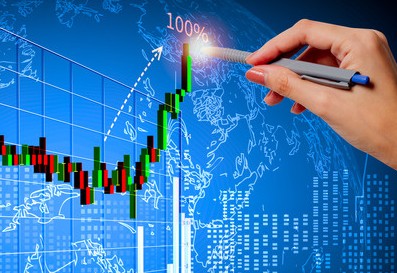 ПРАВИЛА ИГРЫ
Объявление ситуации
Объявление ситуации, произошедшей в  мире. Задача детей - предугадать как  ситуация может повлиять на стоимость  компании.
Покупка и продажа компаний
Проанализировав ситуации, команды  могут увеличить вложения в компании или  продать их до момента объявления новых  цен, тайминг - 5 минут.
Конец игры
Побеждает команда, чей бюджет на  момент конца игры будет больше.
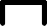 Деление на команды
Участники играют в командах по 3-4
человека.

Начальный бюджет - 1000
В начале игры у каждой команды есть  1000 игровых монет.

Виды компаний и стоимость
После получения бюджета команды могут  вложить его в открытие компаний по  представленным направлениям. Главное  условие - уложиться в бюджет. Часть  бюджета можно сэкономить.
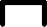 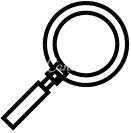 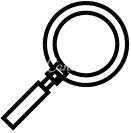 2
НАПРАВЛЕНИЯ  ДЕЯТЕЛЬНОСТИ КОМПАНИЙ:
ПРОИЗВОДИТЕЛЬ
СПОРТИВНЫЙ  КЛУБ
ОБУВНАЯ  КОМПАНИЯ
ЭЛЕКТРОННОЙ  ТЕХНИКИ
150
100
250
ФЕРМЕРСКОЕ  ХОЗЯЙСТВО
АВТОМОБИЛЬНАЯ  КОМПАНИЯ
КИНОКОМПАНИЯ
50
300
200
3
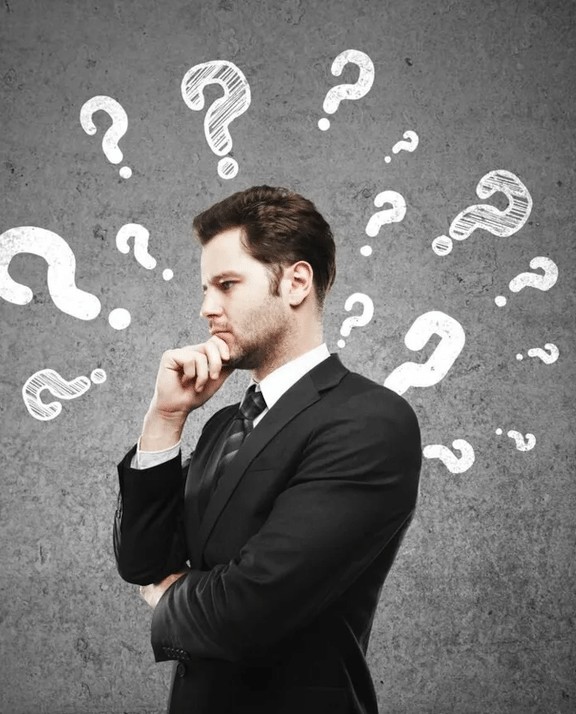 СИТУАЦИЯ 1
Правительство Китая запретило
импорт меди из европейских  стран.
4
ЦЕНЫ ДО СИТУАЦИИ 1
ПРОИЗВОДИТЕЛЬ  ЭЛЕКТРОННОЙ
ТЕХНИКИ
СПОРТИВНЫЙ  КЛУБ
ОБУВНАЯ  КОМПАНИЯ
150
100
250
ФЕРМЕРСКОЕ  ХОЗЯЙСТВО
АВТОМОБИЛЬНАЯ  КОМПАНИЯ
КИНОКОМПАНИЯ
50
300
200
5
НОВЫЕ ЦЕНЫ
ПРОИЗВОДИТЕЛЬ  ЭЛЕКТРОННОЙ
ТЕХНИКИ
СПОРТИВНЫЙ  КЛУБ
ОБУВНАЯ  КОМПАНИЯ
75
100
275
ФЕРМЕРСКОЕ  ХОЗЯЙСТВО
АВТОМОБИЛЬНАЯ  КОМПАНИЯ
КИНОКОМПАНИЯ
50
350
150
6
СИТУАЦИЯ 2
Канал "матч" не выкупил права на  трансляцию матчей чемпионата  мира по футболу.
7
ЦЕНЫ ДО СИТУАЦИИ 2
ПРОИЗВОДИТЕЛЬ  ЭЛЕКТРОННОЙ
ТЕХНИКИ
СПОРТИВНЫЙ  КЛУБ
ОБУВНАЯ  КОМПАНИЯ
75
100
275
ФЕРМЕРСКОЕ  ХОЗЯЙСТВО
АВТОМОБИЛЬНАЯ  КОМПАНИЯ
КИНОКОМПАНИЯ
50
350
150
8
НОВЫЕ ЦЕНЫ 2
ПРОИЗВОДИТЕЛЬ  ЭЛЕКТРОННОЙ
ТЕХНИКИ
СПОРТИВНЫЙ  КЛУБ
ОБУВНАЯ  КОМПАНИЯ
75
150
250
ФЕРМЕРСКОЕ  ХОЗЯЙСТВО
АВТОМОБИЛЬНАЯ  КОМПАНИЯ
КИНОКОМПАНИЯ
50
350
175
9
СИТУАЦИЯ 3
Заключение контракта на  гуманитарную помощь  африканским странам.
10
ЦЕНЫ ДО СИТУАЦИИ 3
ПРОИЗВОДИТЕЛЬ  ЭЛЕКТРОННОЙ
ТЕХНИКИ
СПОРТИВНЫЙ  КЛУБ
ОБУВНАЯ  КОМПАНИЯ
75
150
250
ФЕРМЕРСКОЕ  ХОЗЯЙСТВО
АВТОМОБИЛЬНАЯ  КОМПАНИЯ
КИНОКОМПАНИЯ
50
350
175
11
НОВЫЕ ЦЕНЫ 3
ПРОИЗВОДИТЕЛЬ  ЭЛЕКТРОННОЙ
ТЕХНИКИ
СПОРТИВНЫЙ  КЛУБ
ОБУВНАЯ  КОМПАНИЯ
100
175
225
ФЕРМЕРСКОЕ  ХОЗЯЙСТВО
АВТОМОБИЛЬНАЯ  КОМПАНИЯ
КИНОКОМПАНИЯ
150
350
125
12
СИТУАЦИЯ 4
Ученые открвли новый  наноматериал.
13
ЦЕНЫ ДО СИТУАЦИИ 4
ПРОИЗВОДИТЕЛЬ  ЭЛЕКТРОННОЙ
ТЕХНИКИ
СПОРТИВНЫЙ  КЛУБ
ОБУВНАЯ  КОМПАНИЯ
100
175
225
ФЕРМЕРСКОЕ  ХОЗЯЙСТВО
АВТОМОБИЛЬНАЯ  КОМПАНИЯ
КИНОКОМПАНИЯ
150
350
125
14
НОВЫЕ ЦЕНЫ 4
ПРОИЗВОДИТЕЛЬ  ЭЛЕКТРОННОЙ
ТЕХНИКИ
СПОРТИВНЫЙ  КЛУБ
ОБУВНАЯ  КОМПАНИЯ
150
175
200
ФЕРМЕРСКОЕ  ХОЗЯЙСТВО
АВТОМОБИЛЬНАЯ  КОМПАНИЯ
КИНОКОМПАНИЯ
150
300
150
15
СИТУАЦИЯ 5
В море затонул корабль,  везущий товары из Китая.
16
ЦЕНЫ ДО СИТУАЦИИ 5
ПРОИЗВОДИТЕЛЬ  ЭЛЕКТРОННОЙ
ТЕХНИКИ
СПОРТИВНЫЙ  КЛУБ
ОБУВНАЯ  КОМПАНИЯ
150
175
200
ФЕРМЕРСКОЕ  ХОЗЯЙСТВО
АВТОМОБИЛЬНАЯ  КОМПАНИЯ
КИНОКОМПАНИЯ
150
300
150
17
ФИНАЛЬНЫЕ ЦЕНЫ
ПРОИЗВОДИТЕЛЬ  ЭЛЕКТРОННОЙ
ТЕХНИКИ
СПОРТИВНЫЙ  КЛУБ
ОБУВНАЯ  КОМПАНИЯ
175
200
200
ФЕРМЕРСКОЕ  ХОЗЯЙСТВО
АВТОМОБИЛЬНАЯ  КОМПАНИЯ
КИНОКОМПАНИЯ
175
300
125
18
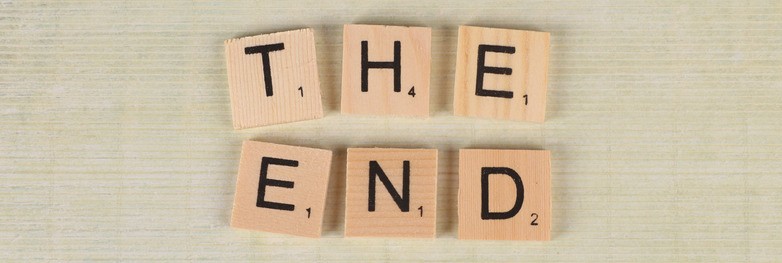 СПАСИБО ЗА ИГРУ!
19